Россия –многонациональное   государство
Ульяновск
ИЗВЕСТНЫЕ ЗЕМЛЯКИ
Известные земляки
Богдан Матвеевич Хитрово
Основатель
 города 
Симбирска.
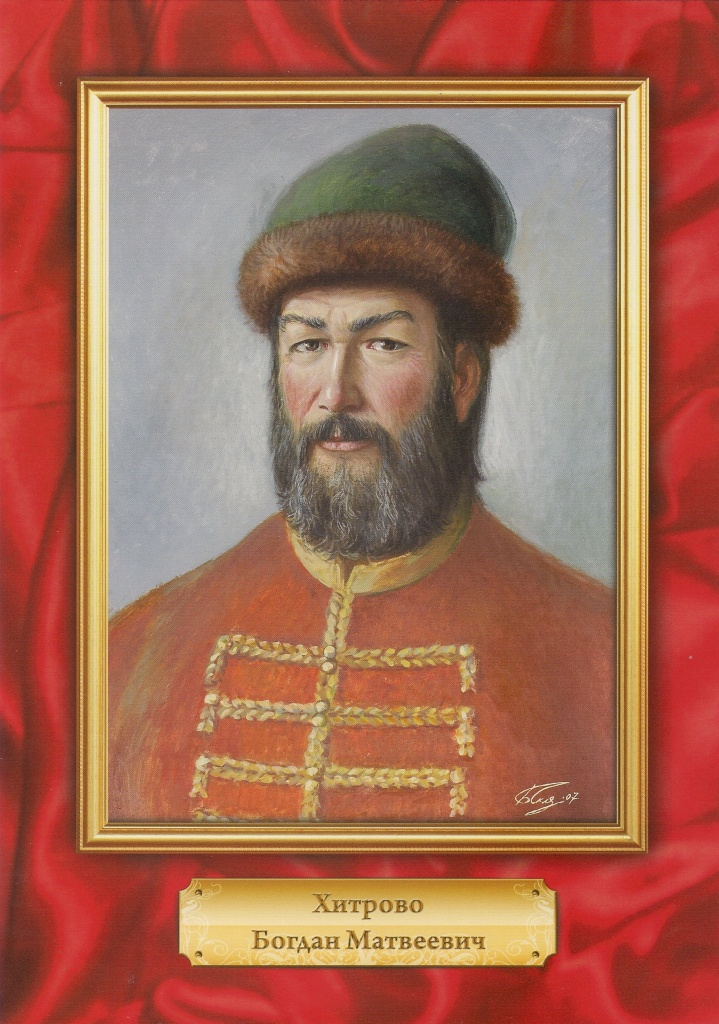 Известные земляки
Аксаков Сергей Тимофеевич
Русский
писатель и
общественный
деятель. 
Автор сказки
 «Аленький 
цветочек».
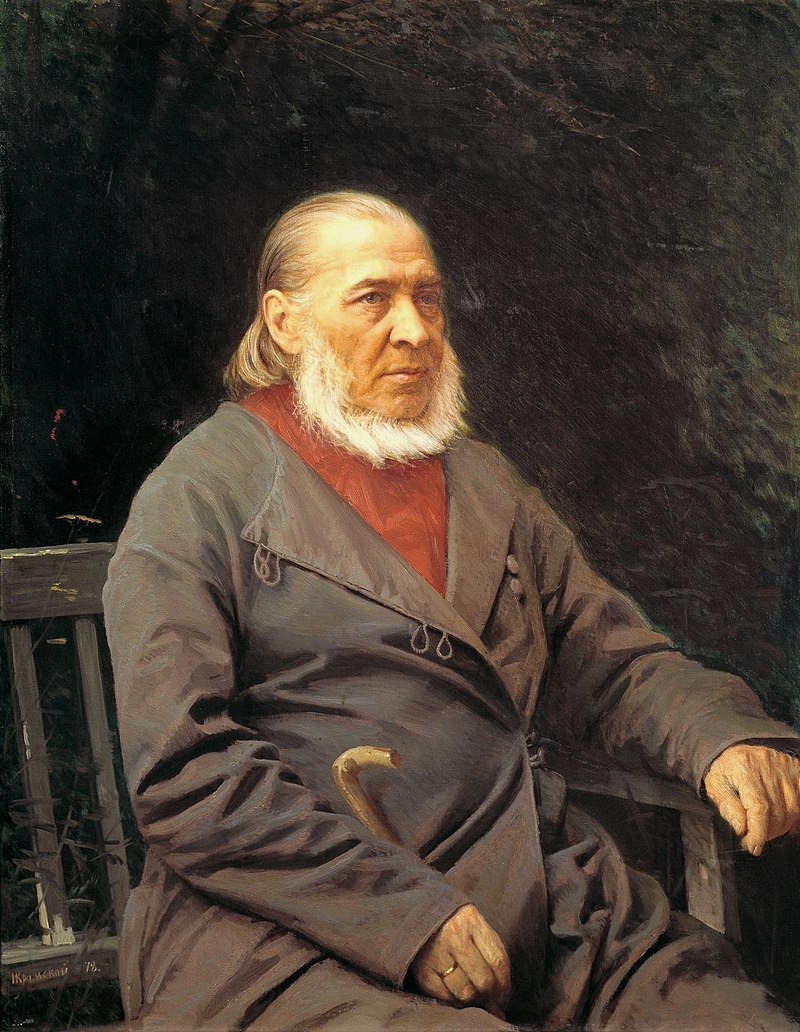 Известные земляки
Гончаров Иван Андреевич
В честь нашего 
земляка, 
знаменитого
 писателя, названа 
центральная улица 
города Ульяновска. 
Назовите это 
писателя.
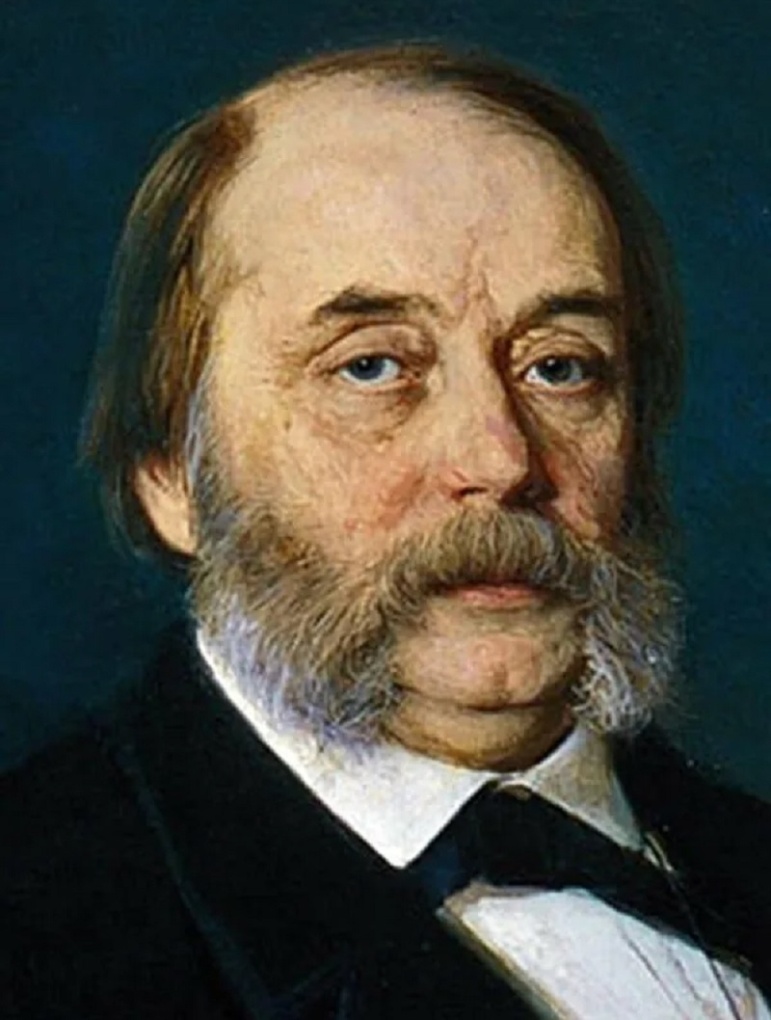 Известные земляки
Ленин (Ульянов) Владимир Ильич
В честь 
этого 
великого 
деятеля
назван наш 
город.
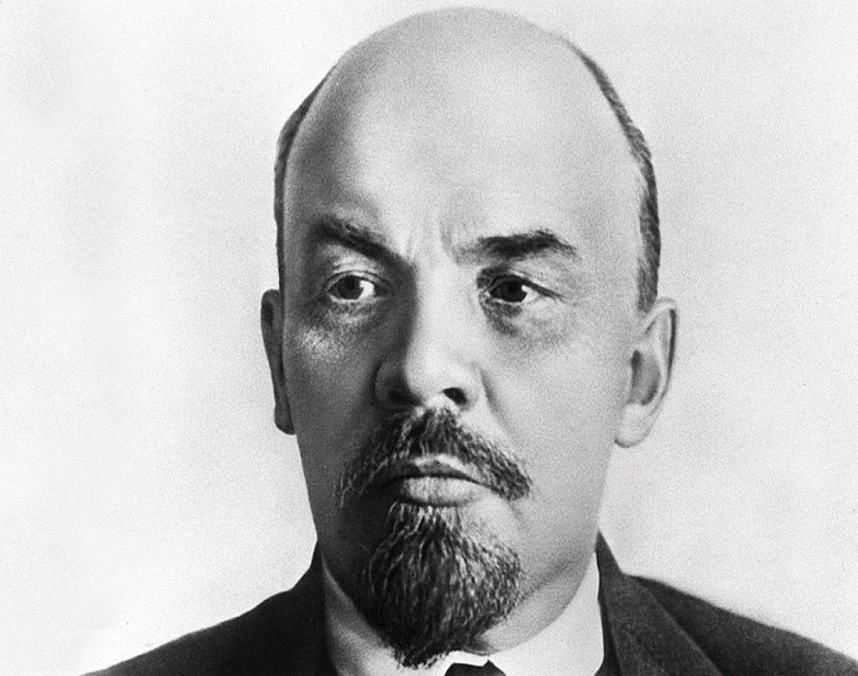 ЛАКОМКА
ЧАК-ЧАК
ЭЧПОЧМАК
ХУПЛУ
БЛИНЫ
ЗАГАДКИ
Крепость
Не проникнет 
внутрь враг, 
Ни на метр,
 ни на шаг.
 Остановит
наступление — 
каменное 
сооружение.
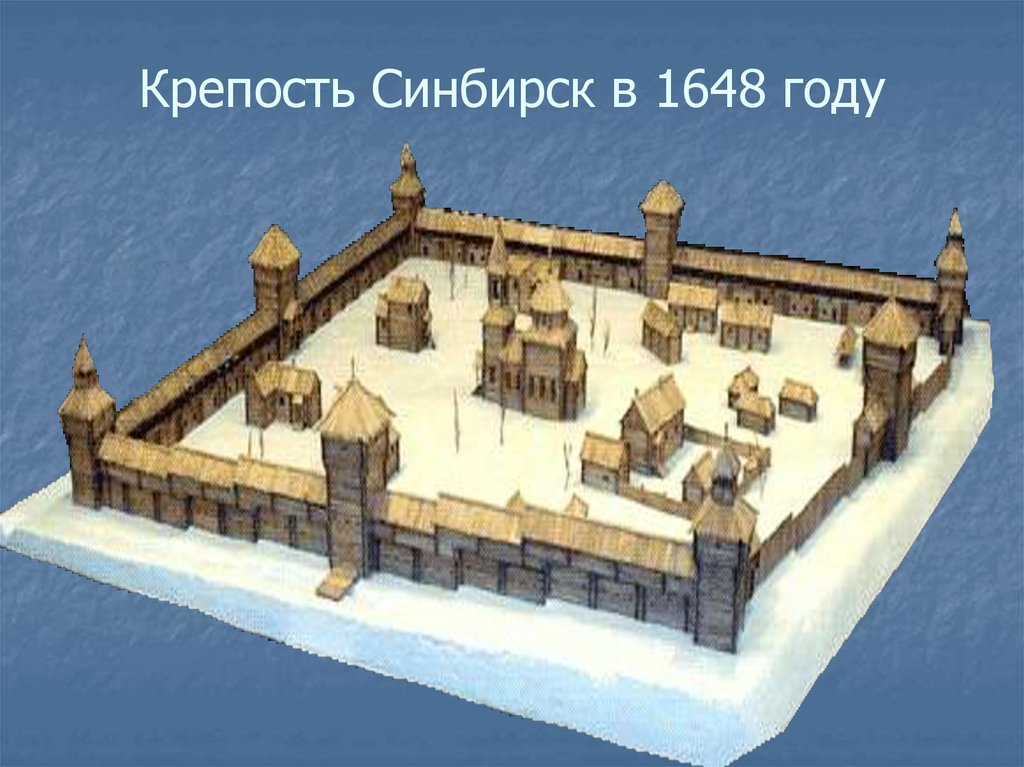 Город
Знает всякий,
 стар и молод, 
Что на карте точка – …
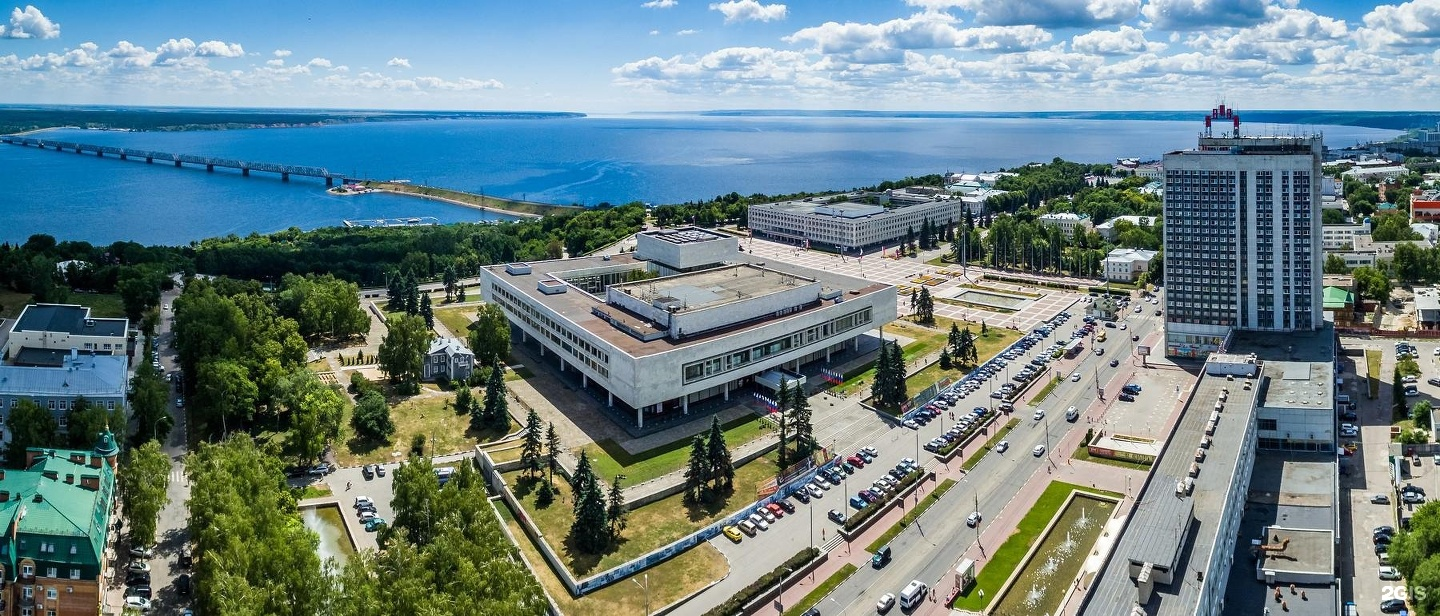 Река
Размывая берега, 
Мчится быстрая ...
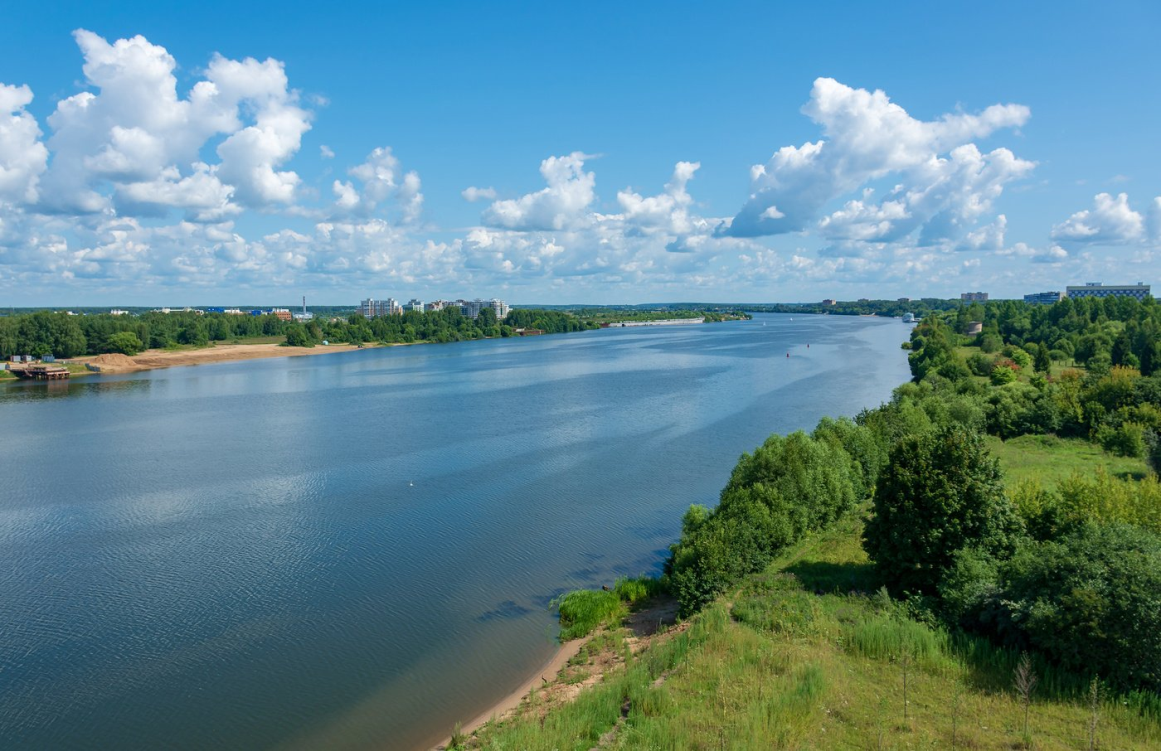 Мост
Над рекою я лежу, 
Оба берега держу.
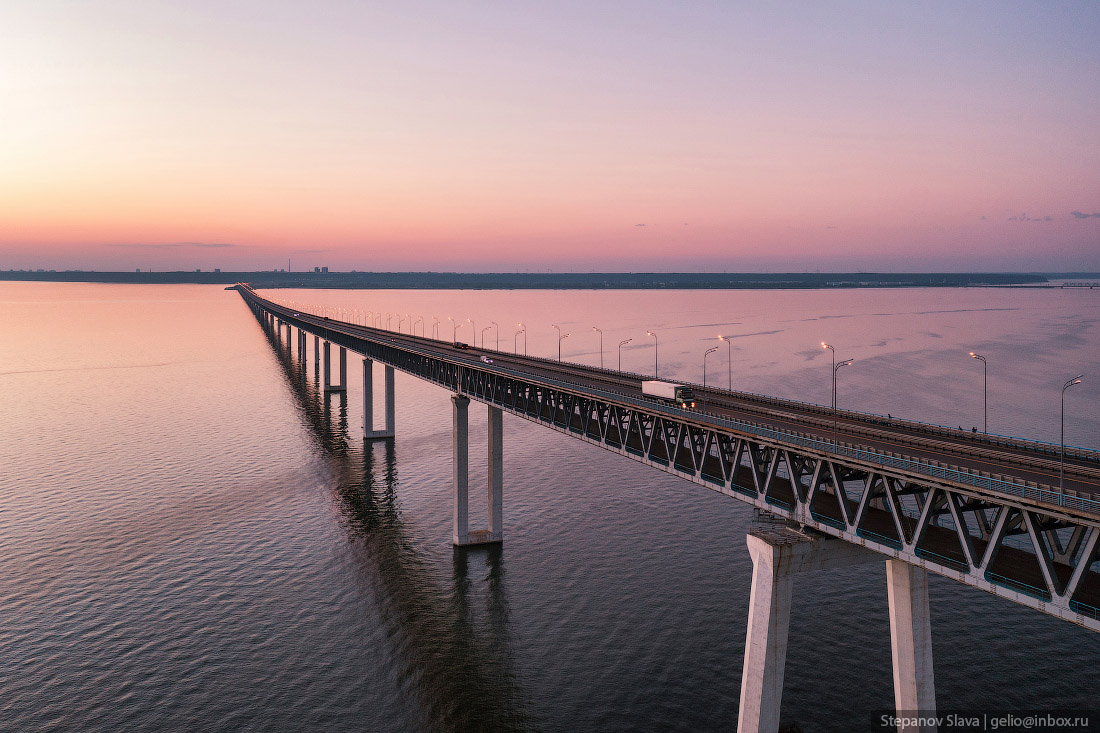 Человек
Он царь природы и творец,
Трудяга в поле и певец,
И отведен ему свой век.
Кто он? Конечно...
ДостопримечательностиУльяновска
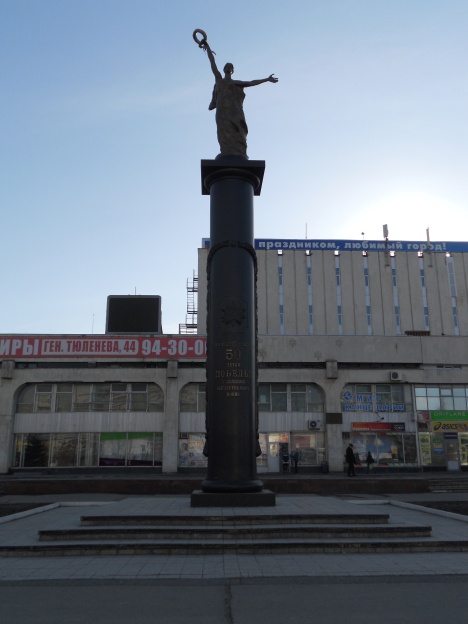 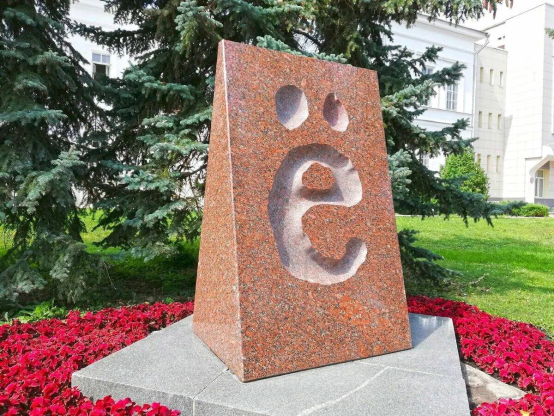 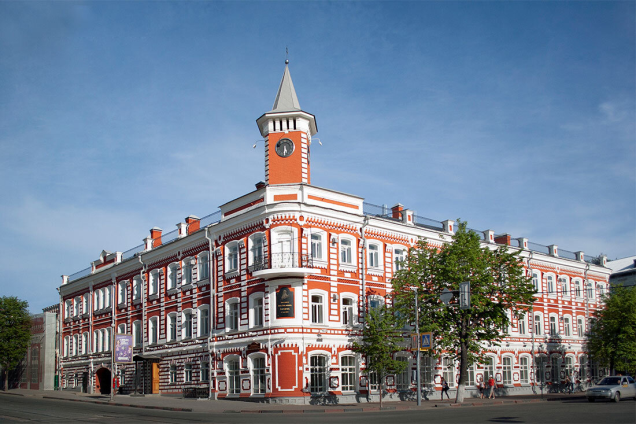 Молодцы!
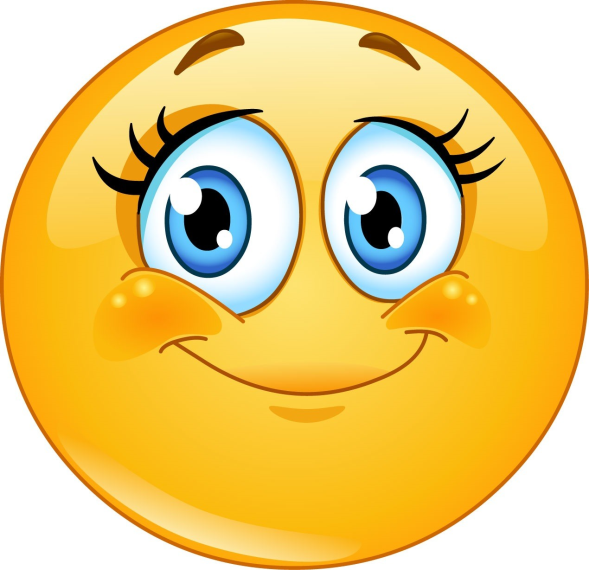